都道府県ＣＤＲモデル事業　実施体制イメージ
※赤太字・番号は、主な役割と流れ
都道府県知事
（（都道府県担当部局）
事務局
【構成員】
医療関係職種の者を１名以上含む都道府県職員

【役割】
〇　検証を行う際の寄るべき基準の策定
〇　情報の取扱いに関する指針の作成
〇　死亡情報の収集・調査　（死亡調査票、死亡台帳の作成）
〇　提言の公表　等
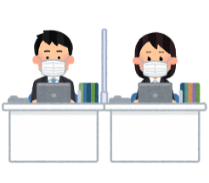 調査
４
１
●　死亡台帳の提供　等
●　提言作成・検証の依頼
　●　情報提供への協力依頼
　　等
●　死亡情報の提供　等
３
地域
【構成】
医療機関、教育機関、警察　等

【役割】
　〇　検証・情報収集への協力
　〇　医療機関向けの死亡調査票基本票の作成　等
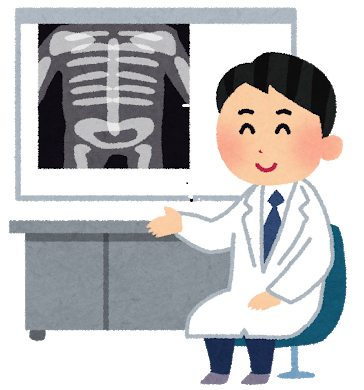 ●　提言
　●　提言のフォローアップ
　　等
●　情報提供への協力依頼
　　等
情報提供
６
２
推進会議
【構成員】
県内の大学医学部の小児科学教室・法医学教室等に所属する小児医療・法医学等の知見を有する者や、小児救命救急医療を提供する主な病院（三次救命救急、小児救急医療拠点病院、小児集中治療室（PICU）を有する病院等）・医師会・児童相談所・教育（教育委員会等）・保育（子ども・子育て支援担当等）・警察（検視部門、生活安全部門等）・消防（救急業務担当等）・保健所等の関係機関の代表者　等

【役割】
〇　各機関への情報提供の依頼
〇　検証方針への助言
〇　今後の方針の検討
〇　死亡検証結果票、提言案の審議
○　知事への提言の発出
多機関検証ＷＧ
【構成員】
小児医療・法医学等の医療の専門家や、児童福祉・教育・保育・警察（検視）等の専門家　等

【役割】
〇　検証対象の選定
〇　検証の実施（個別検証及び概観検証）
〇　死亡検証結果票の作成
○　提言案の作成
５
●　死亡検証結果票の提供
●　提言案の提供　等
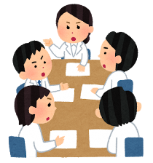 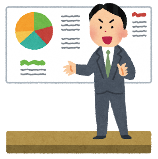 提言
検証